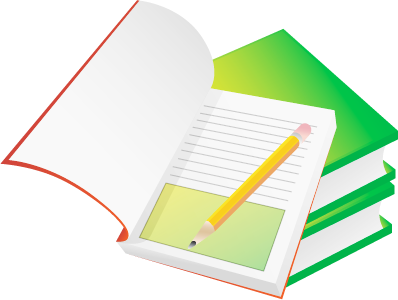 Môn: Toán lớp 3
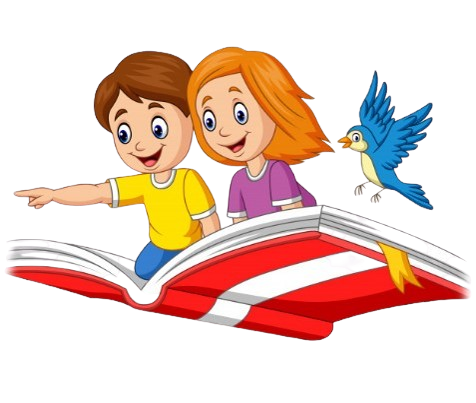 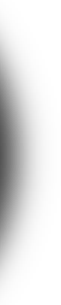 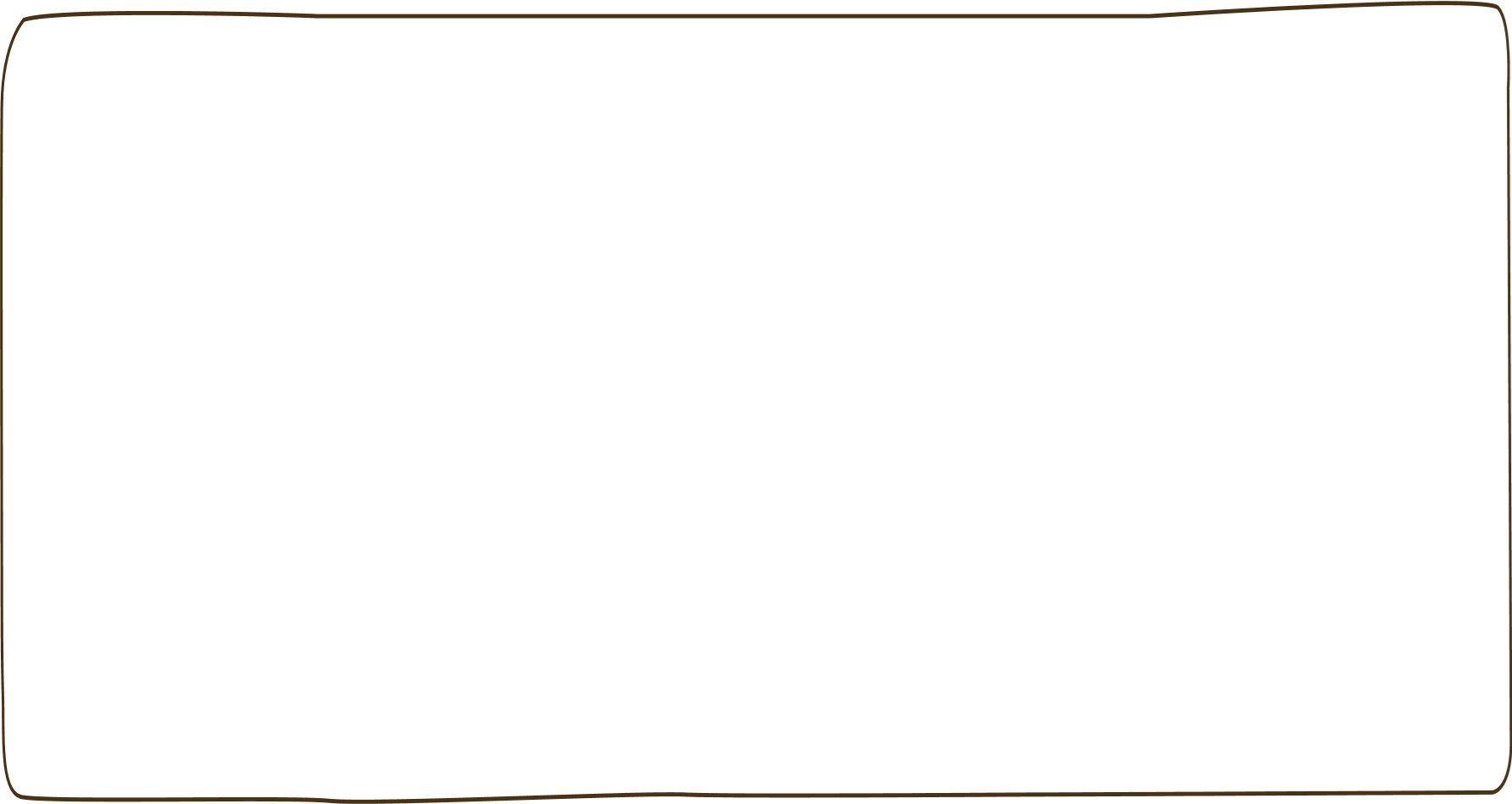 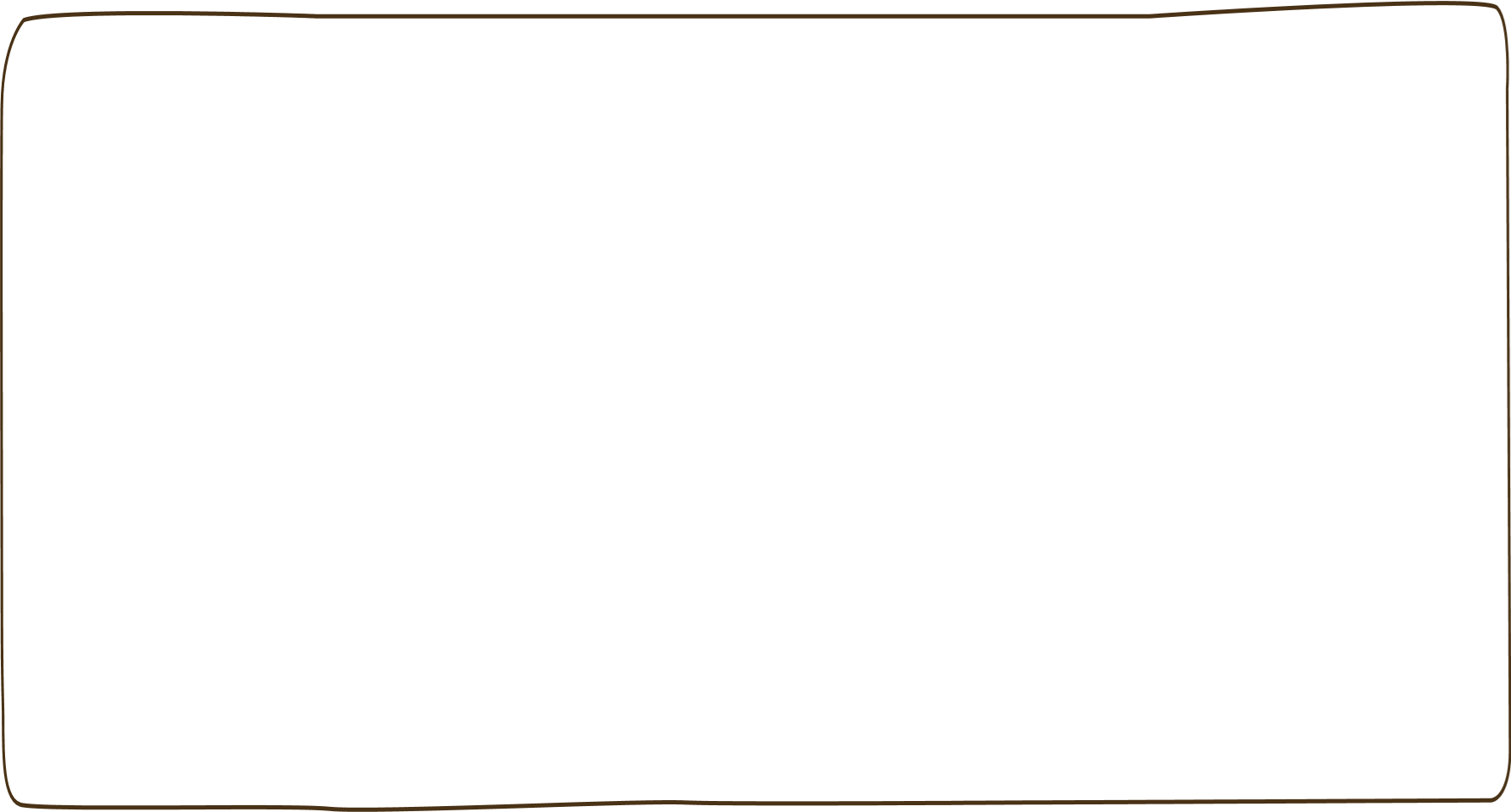 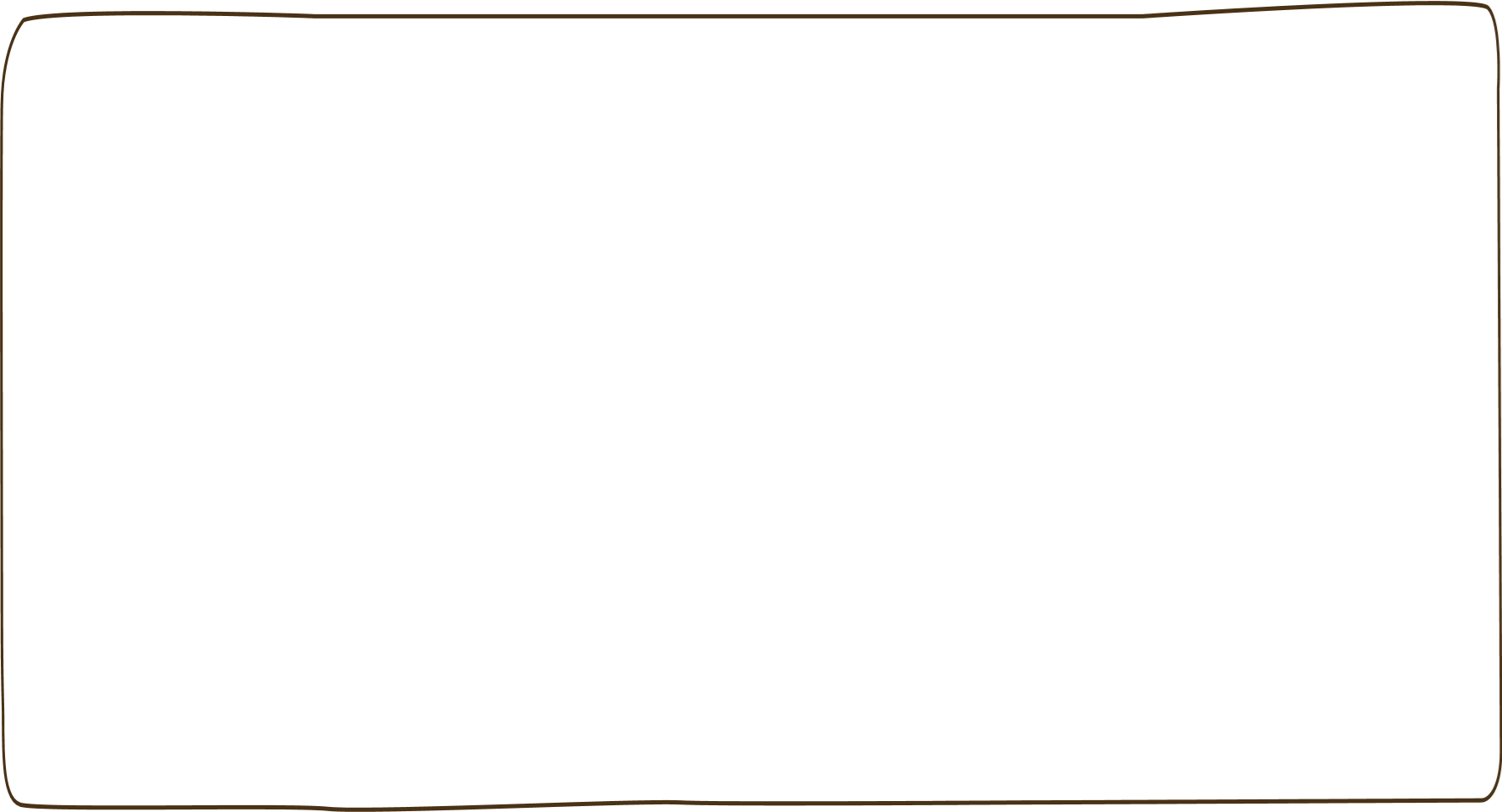 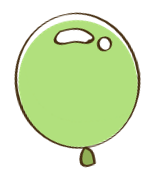 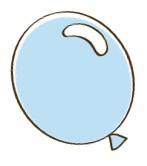 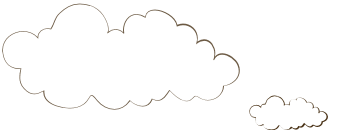 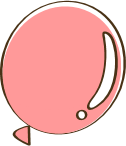 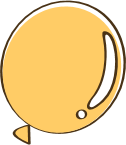 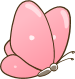 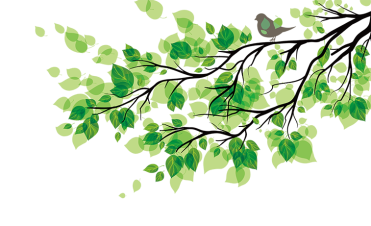 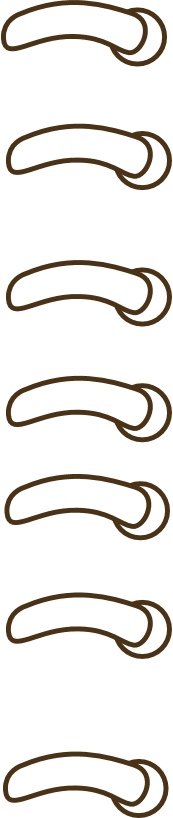 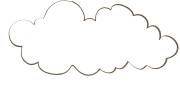 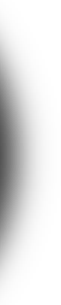 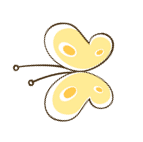 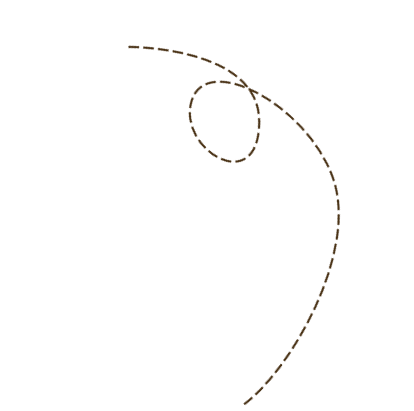 Khởi động
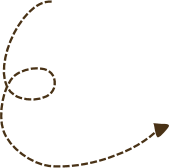 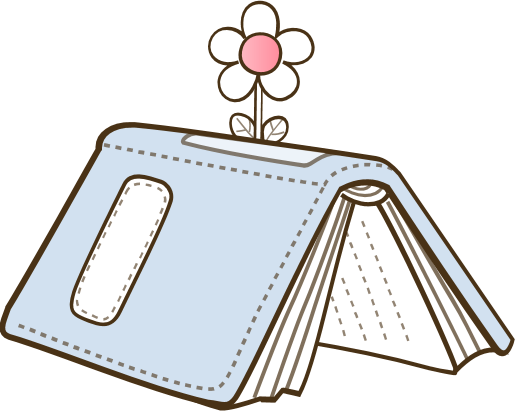 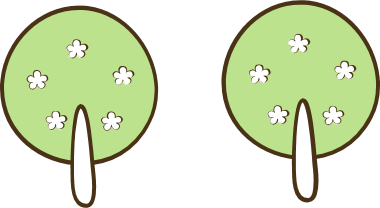 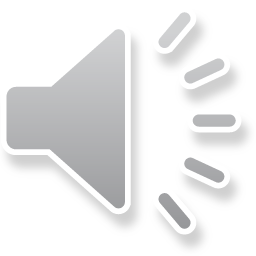 CÂU CÁ
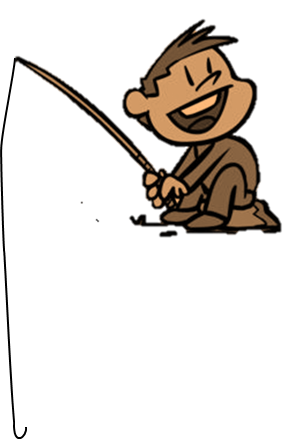 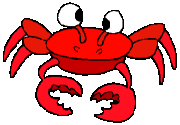 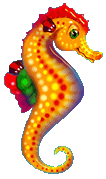 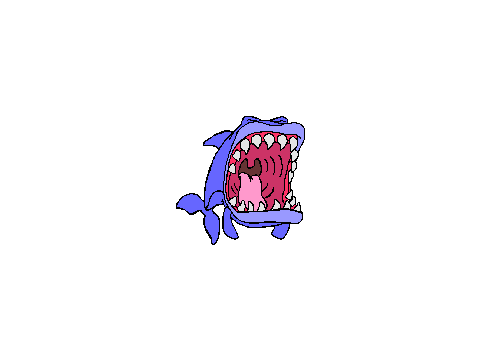 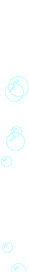 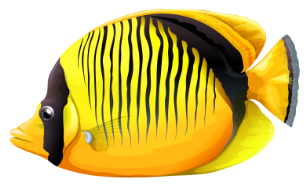 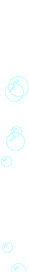 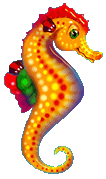 BẮT ĐẦU
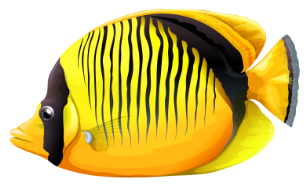 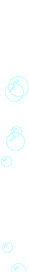 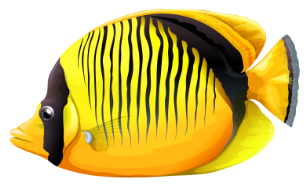 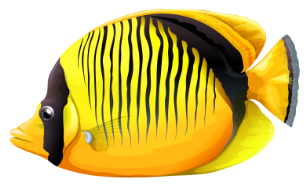 Câu 1:
           8 x 7 = ?
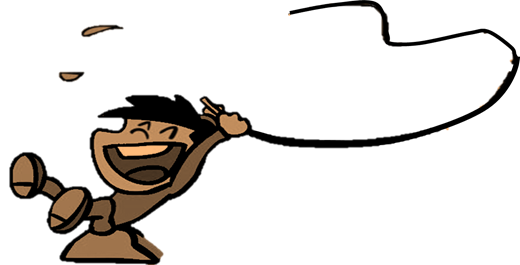 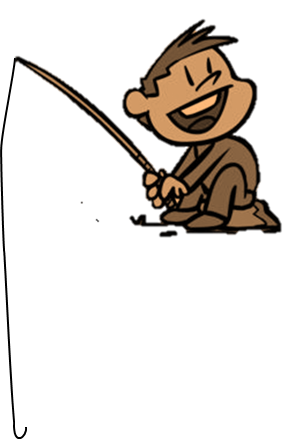 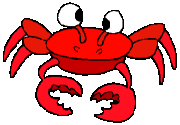 C. 56
A. 48
D. 65
B. 64
C. Đúng rồi
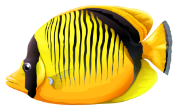 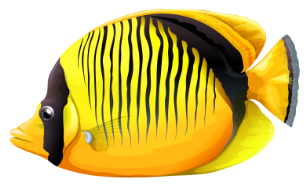 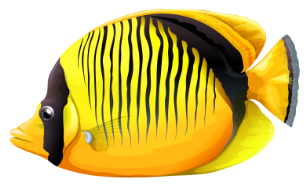 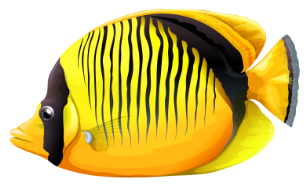 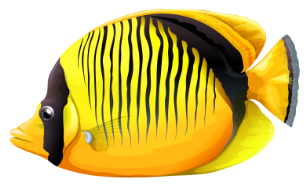 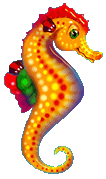 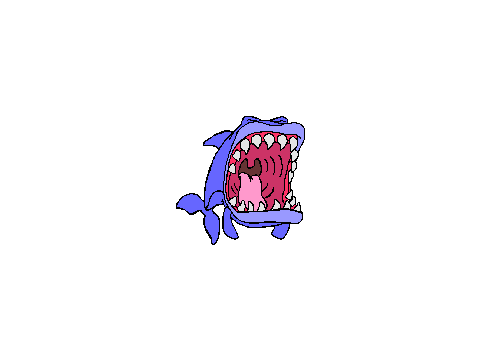 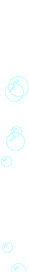 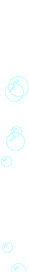 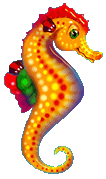 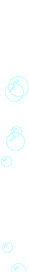 Câu 2:
            64 : 8 = ?
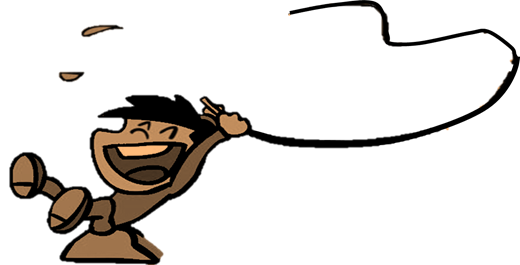 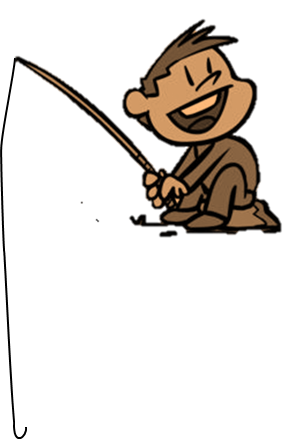 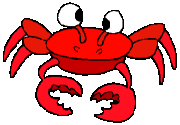 D. 8
A. 5
B. 6
C. 7
D. Đúng rồi!
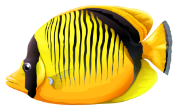 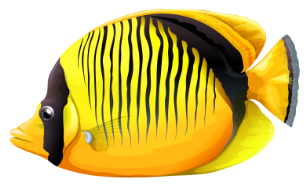 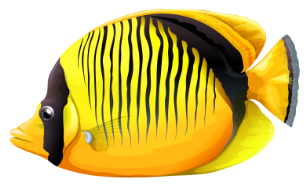 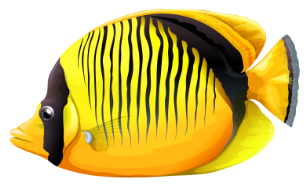 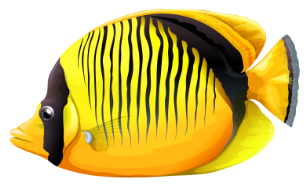 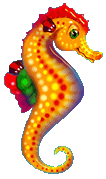 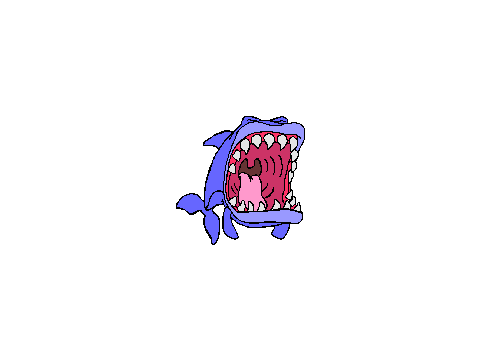 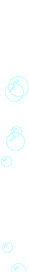 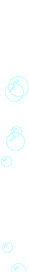 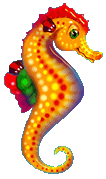 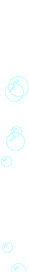 Câu 3:
            8  x 4 = ?
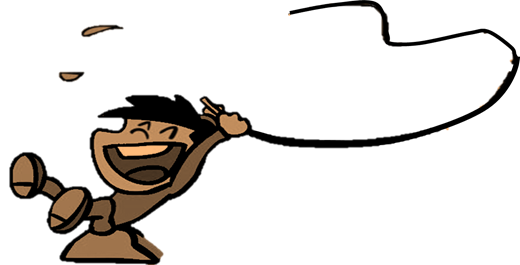 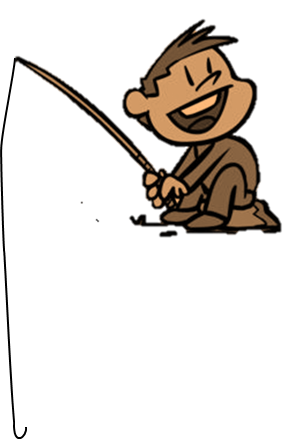 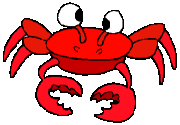 A. 32
C. 28
B. 12
D. 40
A. Đúng rồi!
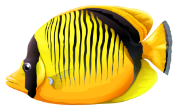 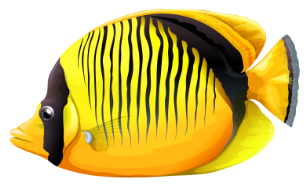 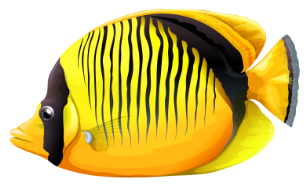 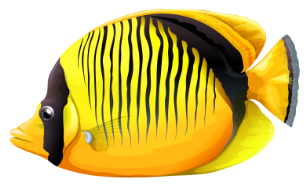 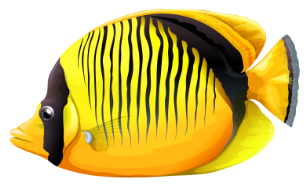 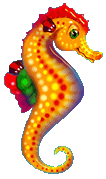 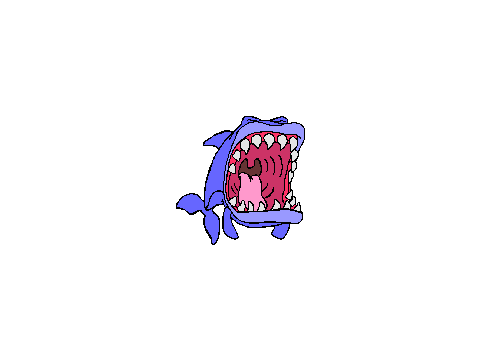 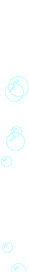 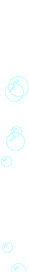 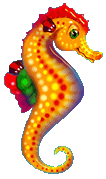 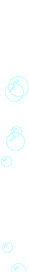 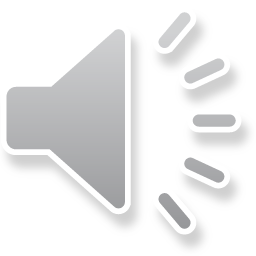 Câu 4:
            72 : 8 = ?
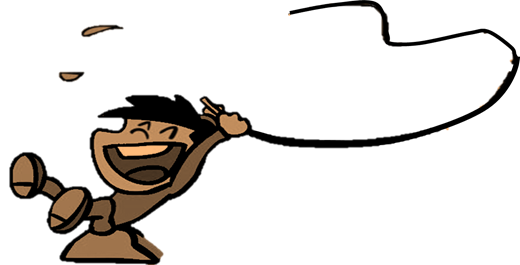 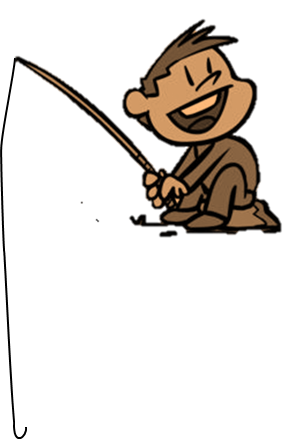 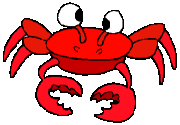 A. 7
C. 9
B. 6
D. 10
C. Đúng rồi!
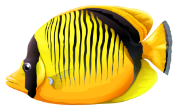 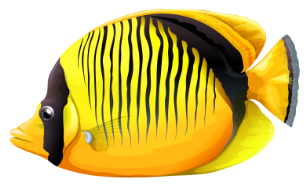 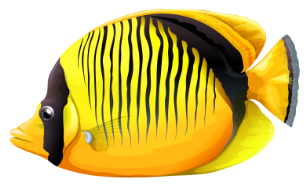 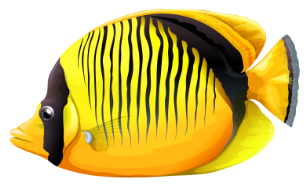 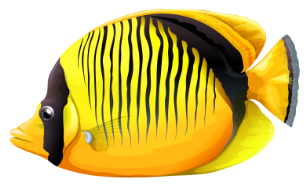 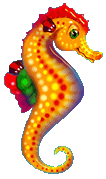 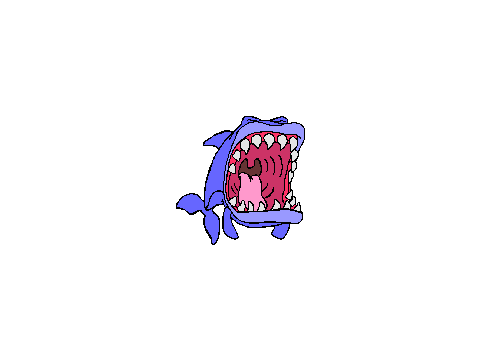 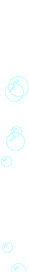 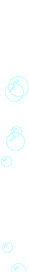 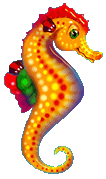 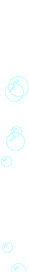 Câu 5:
            24 : 8 = ?
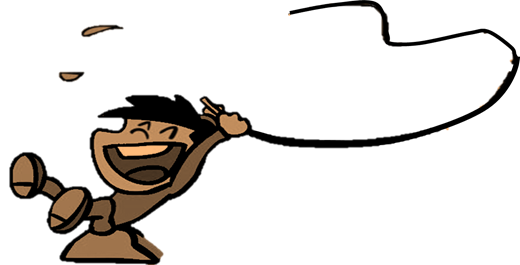 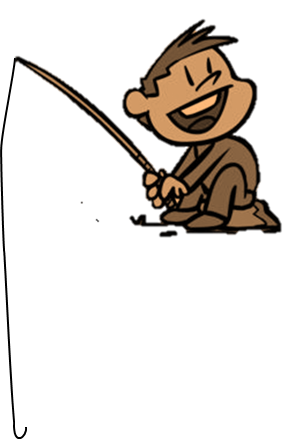 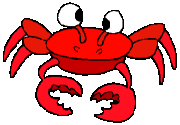 A. 2
C. 3
B. 4
D. 5
C. Đúng rồi
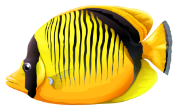 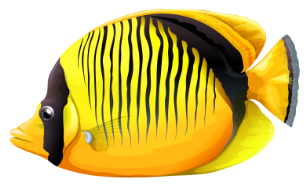 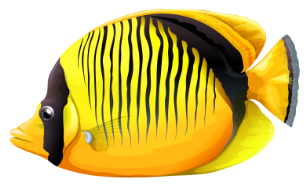 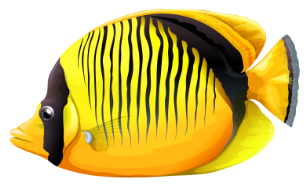 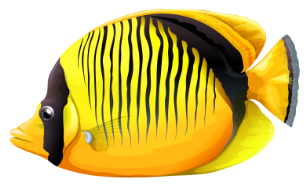 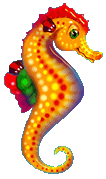 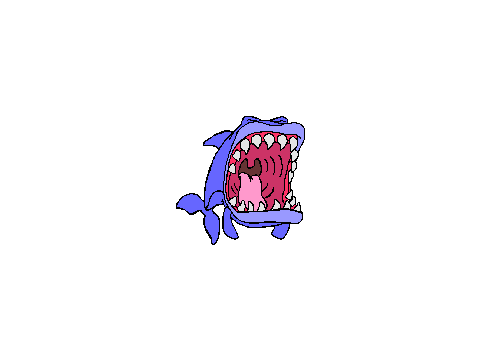 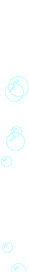 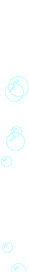 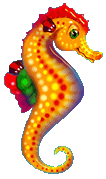 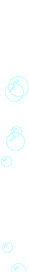 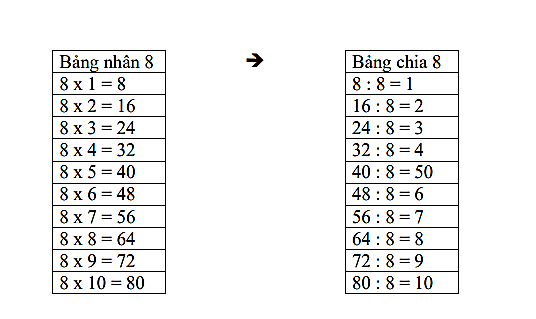 CHỦ ĐỀ
BẢNG NHÂN, BẢNG CHIA
BÀI 11
BẢNG NHÂN 8, BẢNG CHIA 8
(TIẾT 2)
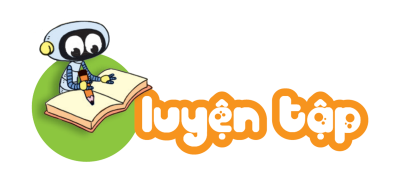 Nhóm đôi
1
Nêu các số còn thiếu.
80
32
40
56
72
?
?
48
?
64
8
16
24
?
a)
?
?
?
40
24
b)
80
8
48
16
64
?
56
32
72
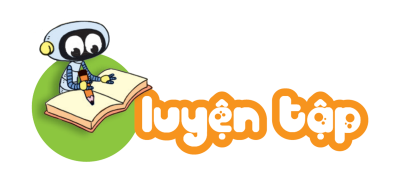 2
?
Số
+ 16
x 3
?
?
8
40
24
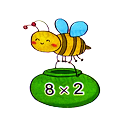 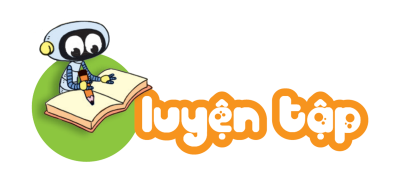 3
Chọn kết quả cho mỗi phép tính
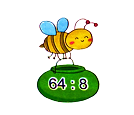 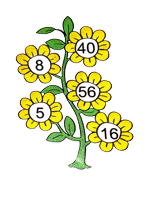 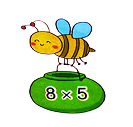 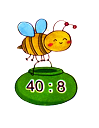 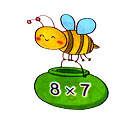 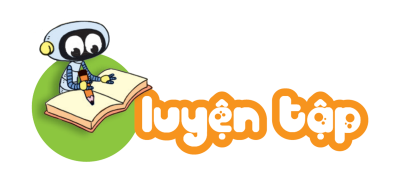 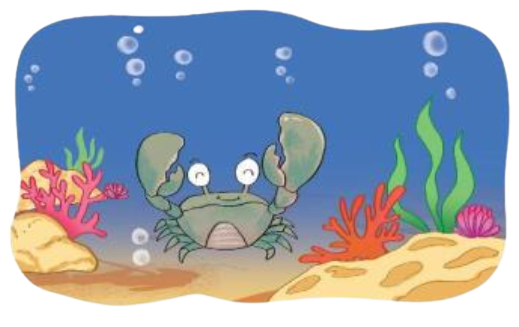 Mỗi con cua có 8 cái chân và 2 cái càng. Hỏi:
3 con cua có bao nhiêu cái chân?
6 con cua có mấy cái càng?
4
a)               Bài giải
b)               Bài giải
6 con cua có số cái càng là:
3 con cua có số cái chân là:
2 x 6 = 12 (cái càng)
8 x 3 = 24 (cái chân)
Đáp số: 12 cái càng
Đáp số: 24 cái chân
Trò chơi
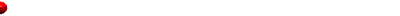 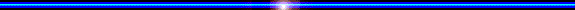 Đi tìm kho báu
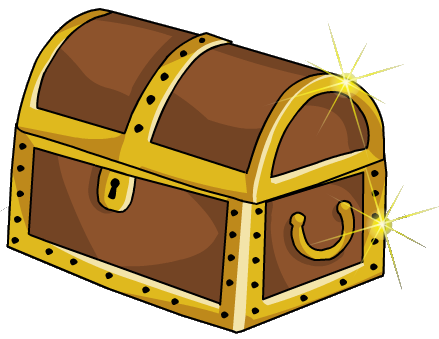 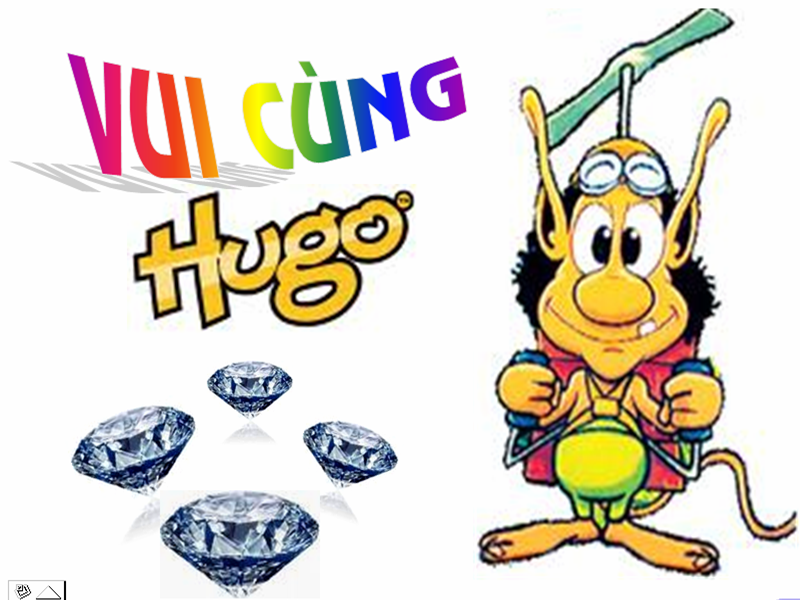 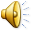 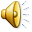 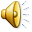 Câu 1:
8 x 8 + 8 = ?
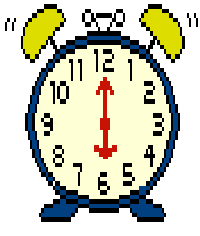 A. 64
B.  70
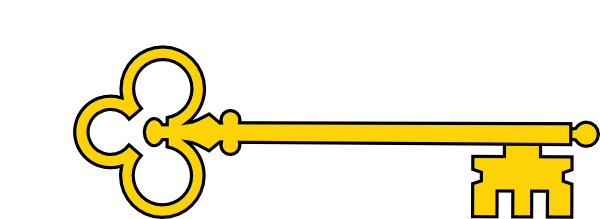 C. 72
Hết giờ
5
2
3
4
1
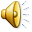 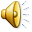 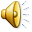 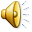 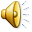 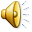 Trß ch¬i
Câu 2:
8 x 6 + 12 = ?
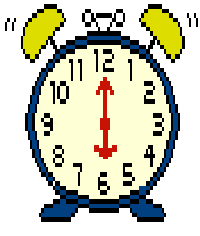 A. 50
B. 60
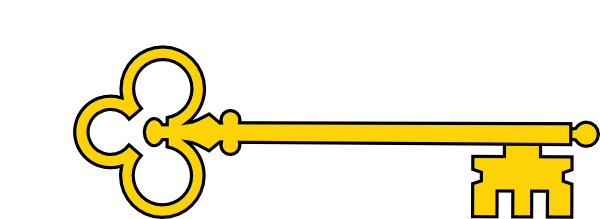 C. 70
Hết giờ
5
2
3
4
1
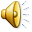 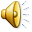 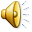 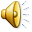 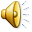 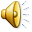 Trß ch¬i
Câu 3:
                       56 : 8 + 39 = ?
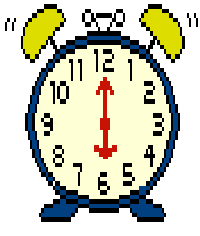 A. 7
B. 40
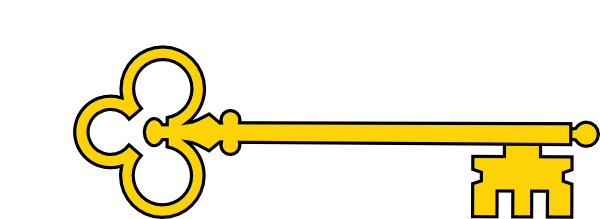 C.  46
Hết giờ
5
2
3
4
1
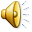 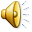 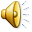 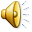 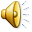 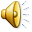 Trß ch¬i
Câu 4: Mỗi túi có 8 cái kẹo. Hỏi 5 túi như vậy 
có bao nhiêu cái kẹo?
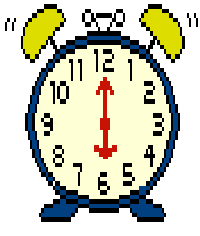 A. 45 cái kẹo
B. 48 cái kẹo
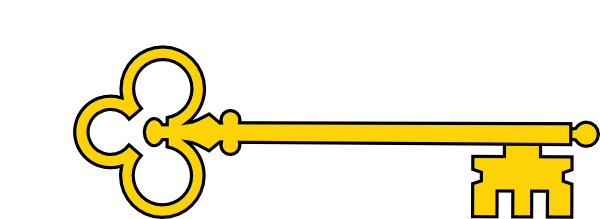 C. 40 cái kẹo
Hết giờ
5
2
3
4
1
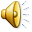 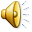 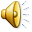 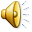 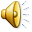 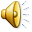 Trß ch¬i
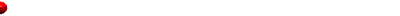 Chúc mừng các con.
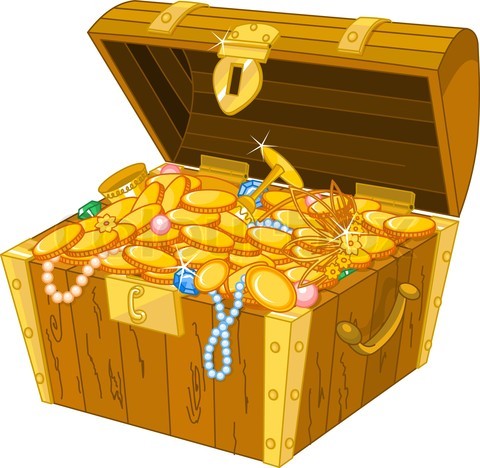 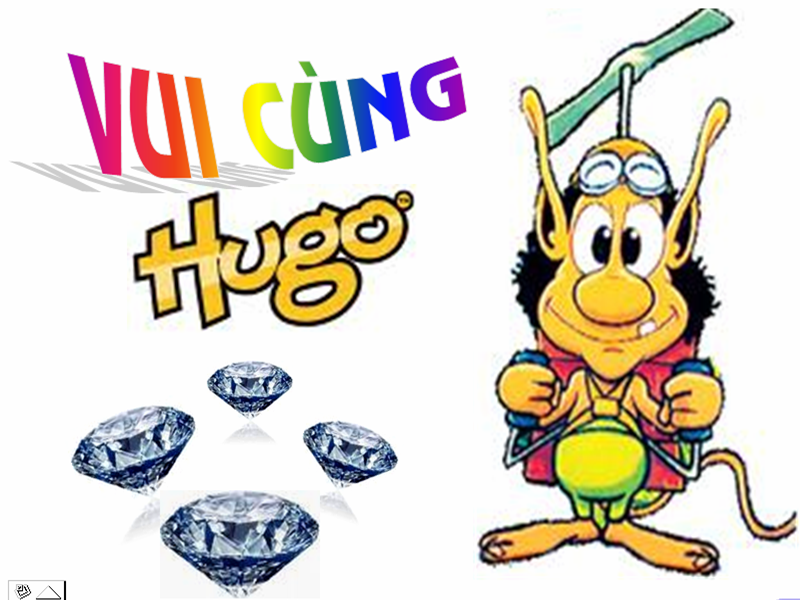 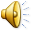 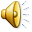 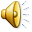 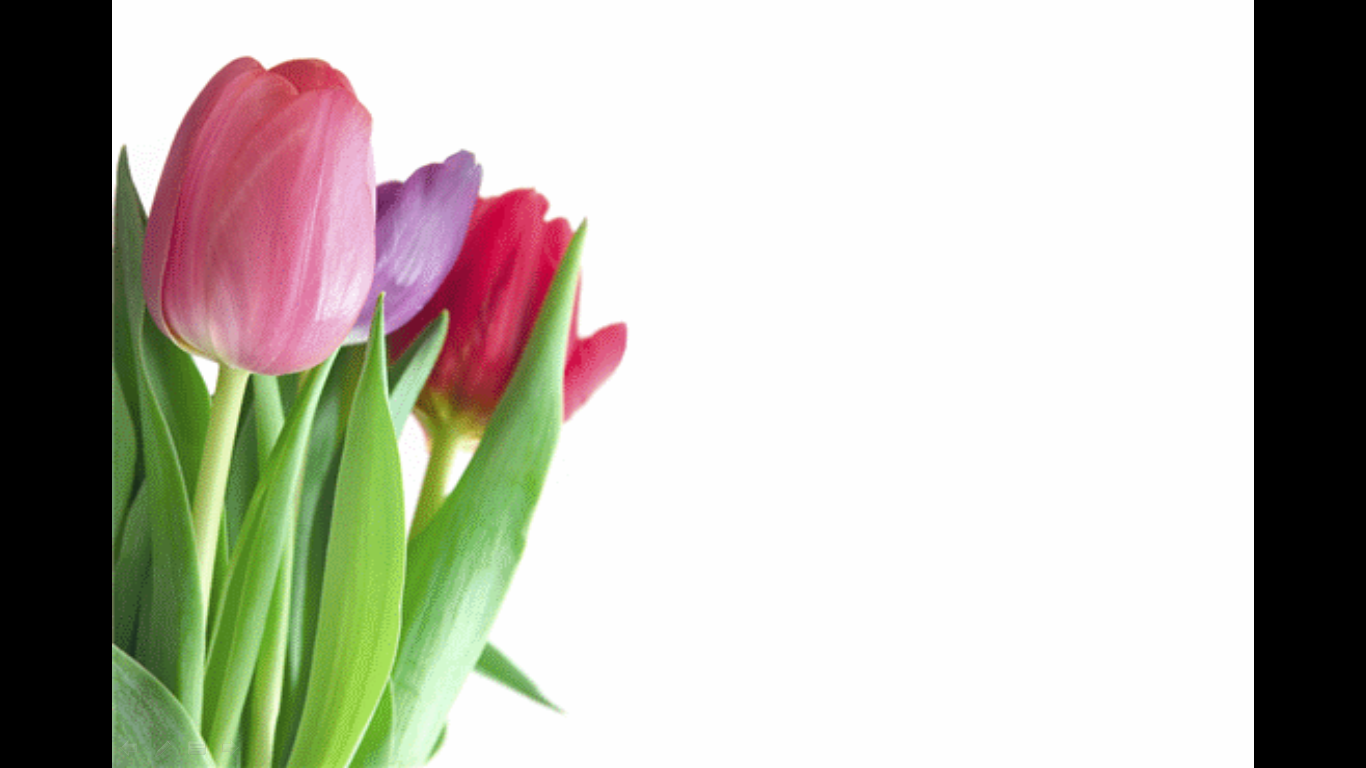 Trân trọng cảm ơn 
các thầy, cô giáo và các em!